falcon field metropolitan DistrictEl Paso County BOARD OF COUNTY COMMISSIONERS  HearingFebruary 25, 2020
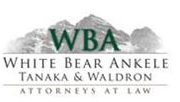 introduction
Allison C. Fogg, Esq., and George M. Rowley, Esq., White Bear Ankele Tanaka & Waldron, General Counsel
Falcon Field LLC, Applicant
2
Overview
Governing Law and Policies
District Overview
Vicinity Map 
Development Plan
Need for Metropolitan District
Analysis of Alternatives
Financial Information 
Proposed Service Plan as compared to the El Paso County Model 
Request for Planning Commission Recommendation for Approval to BOCC
Questions
3
Governing law and policies
The Service Plan for Falcon Field Metropolitan District has been submitted pursuant to: 
1. Title 32, the Special District Act; 
2. El Paso County Special District Policies; 
3. El Paso County Article Nine of the Land Development Code; and 
4. El Paso County Model Service Plan.
4
District overview – Vicinity map
5
District overview - BACKGROUND
History of Drainage Problems – storm water flows from uphill developments collected at four detention ponds O&M by WHMD. High quantities of developed flows have amounted to extreme damage to occur on the property. 

Inclusion Agreement between Woodmen Hills Metropolitan District and Falcon Field LLC dated April 29, 2019. 
Upon formation, deemed an “Overlapping District” (Section 32-107, C.R.S.). Received WHMD’s consent to such inclusion to be authorized to provide the same services as WHMD. 

Terms of Inclusion Agreement: 
District will finance and construct off-site and on-site, sanitary and water facilities to serve the District and WHMD. 
WHMD will, in exchange, provide the sanitary and water services to the District.
Water and Sewer facilities will be conveyed to WHMD for O&M. 
Because WHMD has no mill levy, District will O&M a number of drainage ponds and drainage channels.
One Mill “Special Purpose Mill Levy” – District will impose and remit revenue to WHMD for purpose of Park and Recreation Improvements (Ie. Community Center).
6
District overview - DEVELOPMENT SUMMARY
Acreage of District Boundaries: 58 acres  (largely undeveloped).

Commercial District: 275,500 of commercial square feet
One large box user and twelve individual pad sites anticipated to be a mix of retail shopping and restaurants.

Phasing: Five years to build starting in 2021 and ending in 2026.
7
Need for metropolitan district
Significant costs associated with the necessary infrastructure to develop the project are not feasible without the formation of a metropolitan district and access to public financing.
Estimated Costs of Public Infrastructure - $13,110,000
Keeps project competitive and financially viable.

Request to Process Service Plan Prior to Underlying Land Use Approvals to meet statutory deadlines for May 5, 2020 Election Cycle.
Section VI.B. of the Service Plan provides “The District shall not be authorized to issue debt until and unless approval of a rezoning, a preliminary plan and final plat have been obtained and unless such approvals are consistent with the assumed land uses and densities identified within this Service Plan and are consistent with the associated financial plan.”
8
Public improvements
Sanitary Sewer Line to be extended from WHMD lift station up to property, and District responsible for share of WHMD new lift station - $2 million dollars. 

Water line extension will be constructed to the North to provide water to property. 

Drainage Improvements –detention ponds and drainage channel improvements.

Road extension of Woodmen Road to access District. 

CDOT requires Rio Lane to be rerouted westerly to access at Woodmen Road and Highway 24. New intersection to be constructed.
9
March 3, 2015
ANALYSIS OF ALTERNATIVES
The project is not presently served with the facilities to be provided by the District, and no other governmental entity considers it desirable, feasible, or practical to undertake the financing and construction of the public improvements necessary to serve the project. 
In addition, WHMD has no mill levy, and no other legal revenue to maintain the drainage improvements, as part of the inclusion process, the District has agreed to maintain the detention ponds and channel improvements.
10
Financial information
Maximum Debt Authorization: $20,000,000
Maximum Debt Mill levy for the District: 30 mills 
Maximum O&M for each District: 5 mills
Special Purpose Mill Levy (contribution to WHMD Parks and Recreation): 1 mill
Aggregate Mill Levy for each District: 36 mills
11
Proposed service plan materially adheres to el paso model special district policies
12
Current OVERLAPPING MILL LEVY
13
Request for APPROVAL
The Applicant, through legal counsel, respectfully requests the approval of this Service Plan.
14
Questions?
15
Appendix 1
Compliance
16
Compliance with Title 32 “Special District Act”
17
COMPLIANCE WITH CHAPTER NINE, “SPECIAL DISTRICTS” in LAND DEVELOPMENT CODE, EL PASO COUNTY
18
COMPLIANCE WITH EL PASO COUNTY, SPECIAL DISTRICT POLICIESRESOLUTION NO. 07-272
19
COMPLIANCE WITH EL PASO COUNTY, SPECIAL DISTRICT POLICIESRESOLUTION NO. 07-272 (CONT)
20
Appendix 2
Metropolitan  District Overview
21
What is a special district
Formed under Title 32 of the Colorado Revised Statutes.  

A special district is a quasi-municipal corporation and political subdivision of the State of Colorado.

It is a public financing tool used to finance a portion of the total cost of public infrastructure within a defined area, and the District may further own, operate and maintain public improvements and facilities.
22
What can be financed with a special district?
Street Improvements 
Safety Protection Improvements
Parks and Recreation Improvements
Water Improvements 
Sanitary Sewer Improvements
Transportation Improvements
Mosquito Control Improvements
Television Relay and Translation Improvements
Fire Protection Improvements 
Covenant Enforcement and Design Review
Security Services
23
How are Special District Improvements Financed?
By the issuance of tax-exempt bonds, to be repaid from special district revenues. 
Property Taxes, Specific Ownership Taxes, Fees/Charges, Other Revenues.

The approving jurisdiction is not obligated for the special district’s debt.
24
Procedure for Forming a Special District
Approval of a service plan by the jurisdiction in which the property is located.

Upon approval of the service plan, a petition for organization is filed with the district court.  

Pursuant to a court hearing, the court orders an organizational election.  

After the election, the order and decree must be recorded for the organization to be effective.
25
Special districts after formation
Special Districts are Local Governments.  
Governed by a Board of Directors.
Directors are elected by the eligible electors of the District.
Special district boards of directors meet on a regular basis to handle the business of the special district.  
District board is publicly accountable
Must hold open meetings with due notice to members of the public.
Must maintain minutes of all meetings and other records for public inspection.
Must adopt annual budgets at a public hearing, and submit annual financial audits if financial activities meet certain thresholds.
26
Criteria for approval of service plan
District Approval Requirements: (Section XI. of Service Plan and Section 32-1-203(2), C.R.S.)

There is sufficient existing and projected need for organized service in the area to be serviced by the proposed special district; 

2. The existing service in the area to be served by the proposed special district is inadequate for present and projected needs; 

3. The proposed special district is capable of providing economical and sufficient service to the area within their proposed boundaries; and 

4. The area to be included within the proposed special district has, or will have, the financial ability to discharge the proposed indebtedness on a reasonable basis.
27